Jūrmalas Profesionālās vidusskolas  izglītības programmas
Jelgava ”darbs.tilts.cilvēks.satikšanās.”
JPV vadītāja Valda Puiše
30.10.2018.
Jūrmalas profesionālā vidusskola
Jūrmalas profesionālās vidusskolas darbības uzdevumi profesionālās rehabilitācijas pakalpojuma ietvaros
Mērķi, pamatvirzieni un uzdevumi:
Nodrošināt izglītības ieguvi personām ar invaliditāti un prognozējamu invaliditāti darbspējīgā vecumā;
Veidot izglītības vidi, organizēt un īstenot mācību un audzināšanas procesu, nodrošinot individuālo rehabilitāciju, lai īstenotu valsts un profesionālās izglītības standartos noteikto;
Dot iespēju pieaugušiem ar iepriekšēju izglītību un profesionālo pieredzi iegūt noteikta līmeņa profesionālo kvalifikāciju;
Sekmēt izglītojamā pozitīvas, sociāli aktīvas un atbildīgas attieksmes veidošanos pašam pret sevi, līdzcilvēkiem, apkārtējo vidi un Latvijas valsti, veicināt viņa pašapziņu un spēju uzņemties atbildību;
Radīt motivāciju profesionālajai attīstībai un tālākizglītībai un nodrošināt izglītojamajam iespēju sagatavoties izglītības turpināšanai un integrācijai darba tirgū.
Profesionālās vidējās izglītības programmas
Arodizglītības programma
profesionālās pamatizglītības programmas
Profesionālās tālākizglītības programmās
profesionālās pilnveides izglītības programma
ESF projekta “Personu ar invaliditāti vai garīga rakstura traucējumiem integrācija nodarbinātībā un sabiedrībā” (Nr.9.1.4.1/16/I/001) ietvaros īstenotās profesionālās tālākizglītības programmās
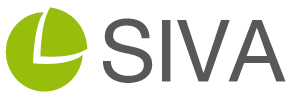 Paldies par uzmanību!